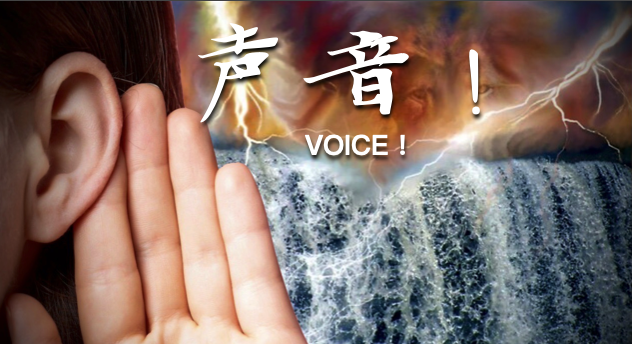 Rev. Steven Fang
房正豪牧师
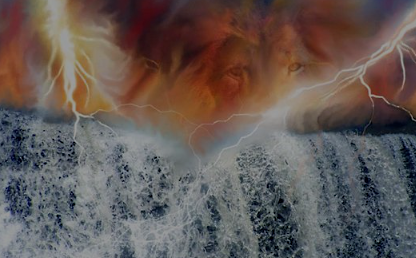 詩篇 Psalm 29: 1~2
1 神的众子啊，你们要将荣耀能力，归给耶和华。归给耶和华。
1 Ascribe to the Lord, you heavenly beings,
    ascribe to the Lord glory and strength.
2 要将耶和华的名所当得的荣耀归给他。以圣洁的妆饰敬拜耶和华。
2 Ascribe to the Lord the glory due his name;
    worship the Lord in the splendor of his[a] holiness.
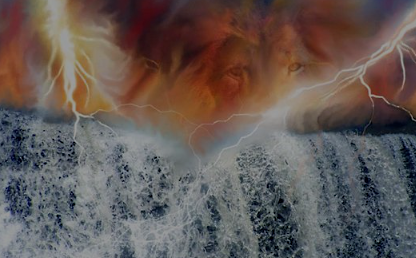 詩篇 Psalm 29: 3~5
3 耶和华的声音发在水上。荣耀的神打雷，耶和华打雷在大水之上。
3 The voice of the Lord is over the waters;
    the God of glory thunders,
    the Lord thunders over the mighty waters.
4 耶和华的声音大有能力。耶和华的声音满有威严。
4 The voice of the Lord is powerful;
    the voice of the Lord is majestic.
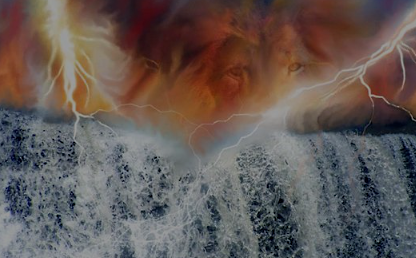 5 耶和华的声音震破香柏树。耶和华震碎利巴嫩的香柏树。 
5 The voice of the Lord breaks the cedars;
    the Lord breaks in pieces the cedars of Lebanon.
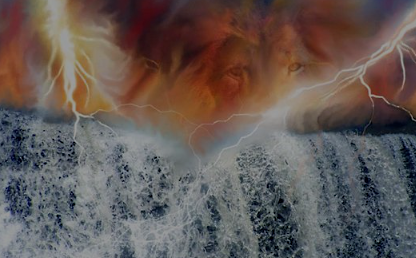 詩篇 Psalm 5: 3
3 耶和华啊，早晨你必听我的声音。早晨我必向你陈明我的心意，并要儆醒。
3 In the morning, Lord, you hear my voice;
    in the morning I lay my requests before you
    and wait expectantly.
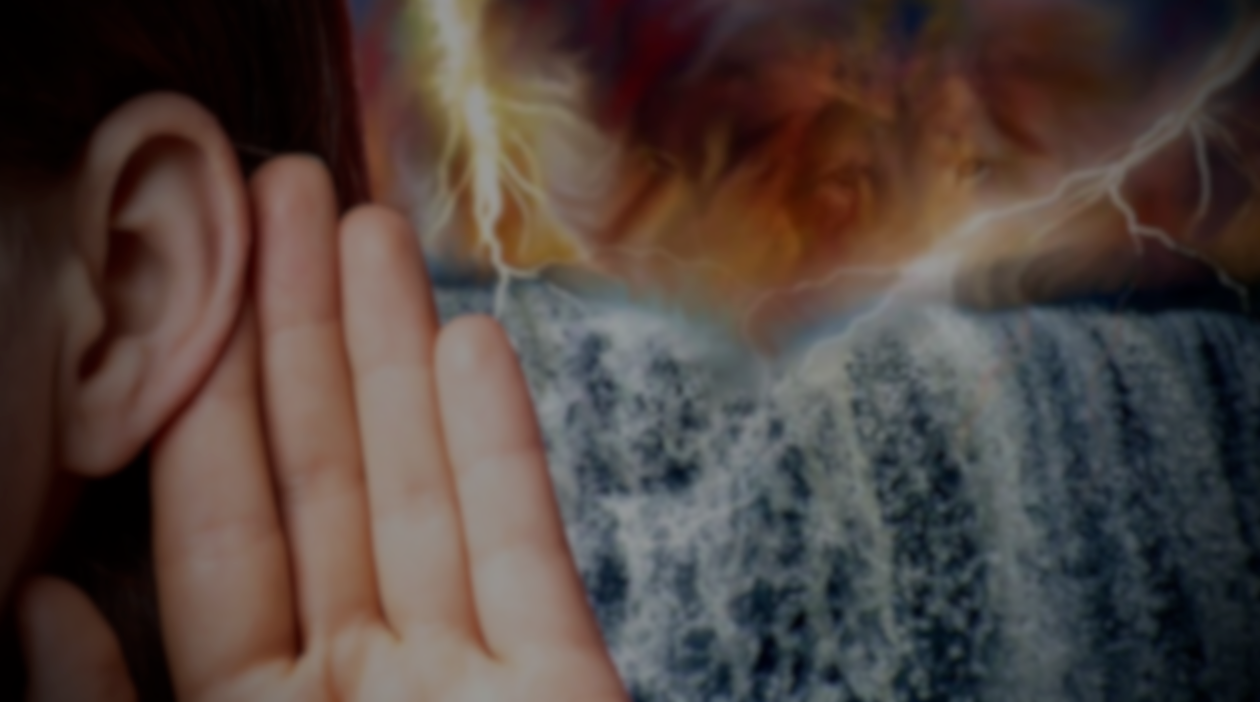 如何清楚神的启示？ 
How to understand God's revelation clearly? 
1 来自圣经的话。
Words from the Bible.
2 来自圣灵的感动。
Moved by the Holy Spirit.
3 来自环境的印证。
The proof of Environment.
4 来自内心的平安。
Peace from the Heart.
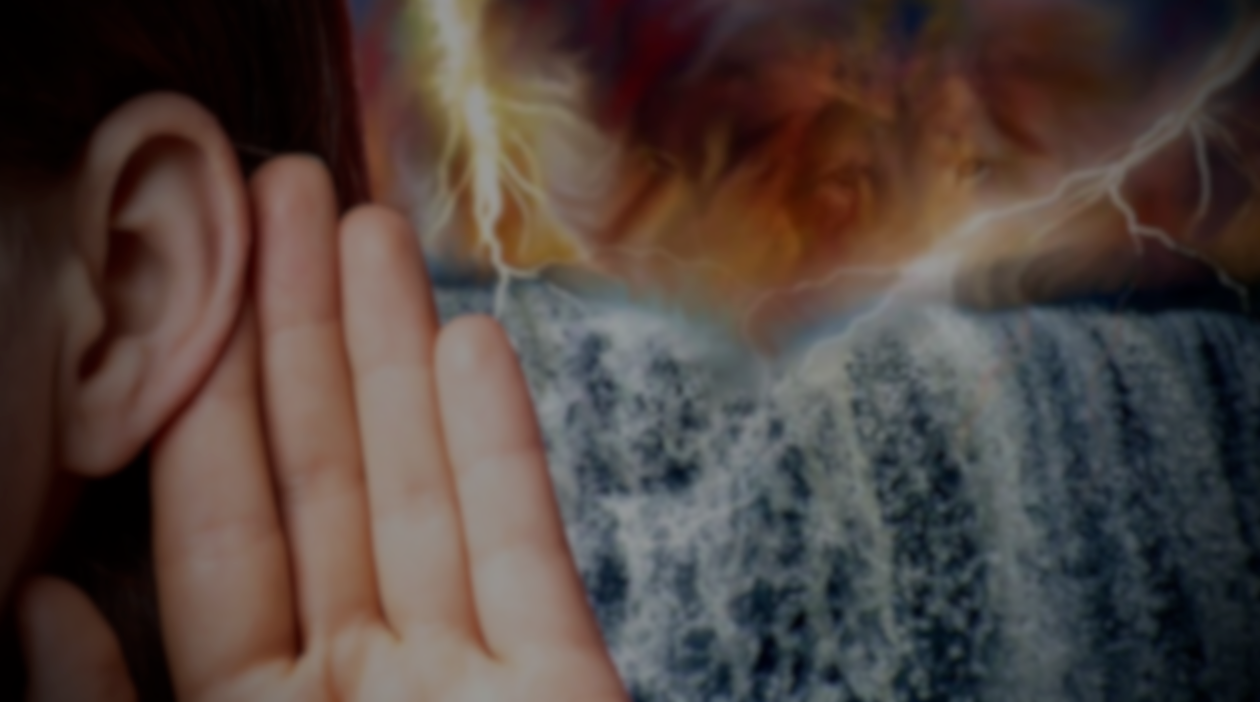 圣灵的感动
和人自己是不同的。
To be moved by the Holy Spirit
Is different from being moved by
a human himself.
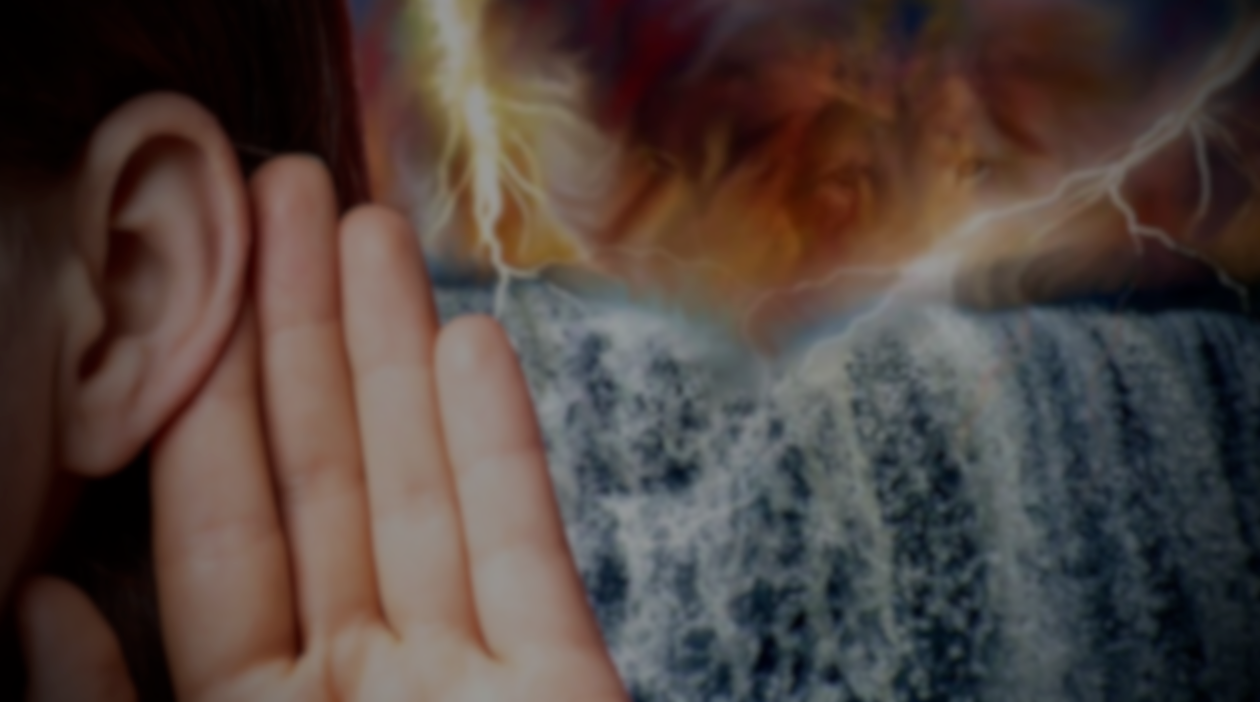 圣灵的感动後
人就得释放，完全轻松。

A person will be relieved and
 completely at ease after 
the moving of the Holy Spirit.
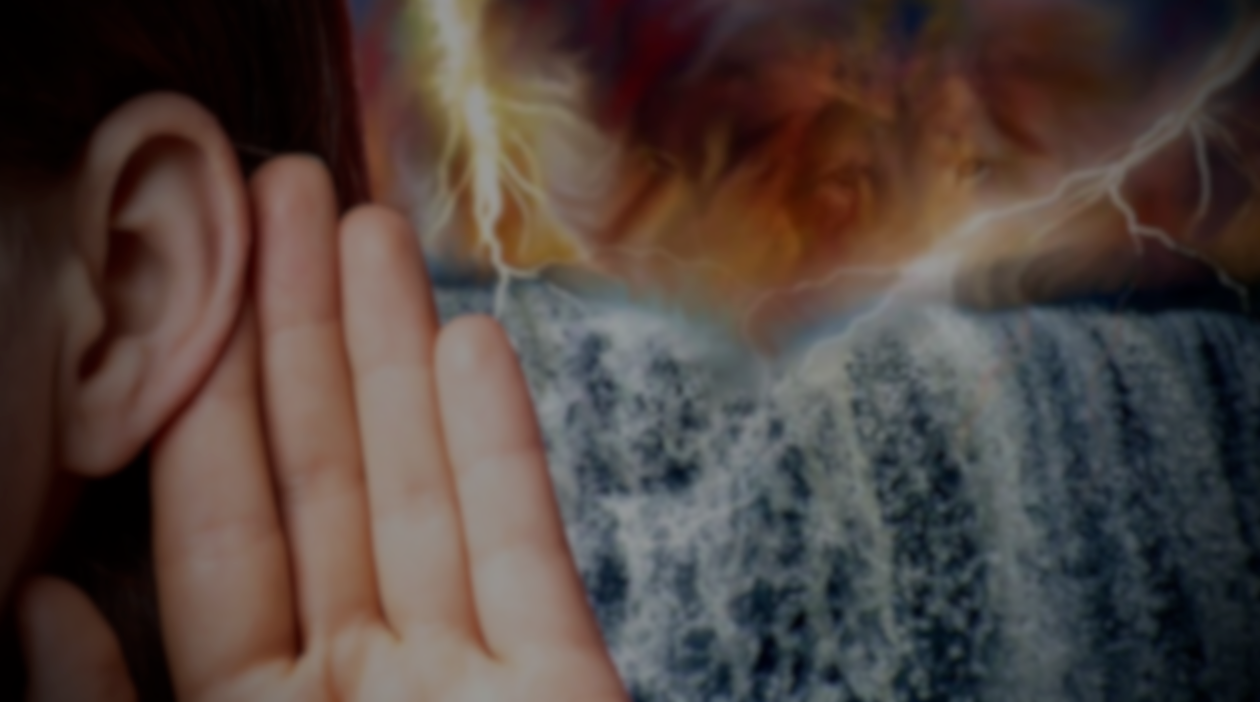 圣灵必定和
圣经的方向是一致。

The Holy Spirit must be 
in harmony with His word.
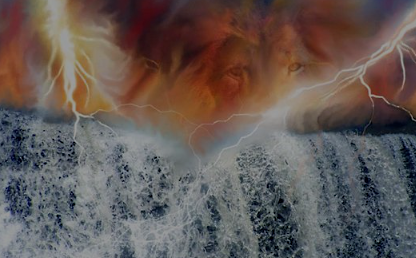 马太福音 Matthew 16：14~16
14 他们说，有人说是施洗的约翰。有人说是以利亚。又有人说是耶利米，或是先知里的一位。
14 They replied, “Some say John the Baptist; others say Elijah; and still others, Jeremiah or one of the prophets.”
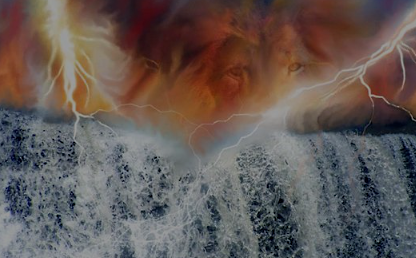 15 耶稣说，你们说我是谁。
15 “But what about you?” he asked. “Who do you say I am?”
16 西门彼得回答说，你是基督，是永生神的儿子。
16 Simon Peter answered, “You are the Messiah, the Son of the living God.”
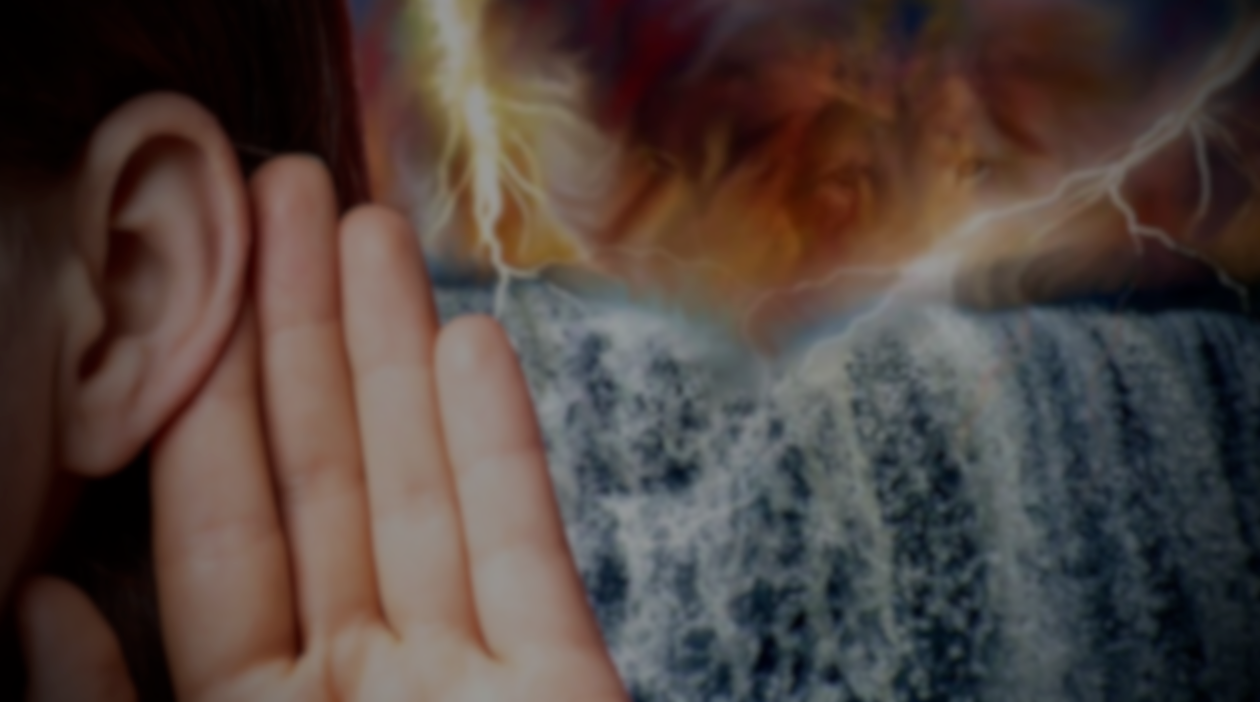 如何明白神的启示？ 
How to understand God's revelation? 
1 来自圣经的话。
Words from the Bible.
2 来自圣灵的感动。
Moved by the Holy Spirit.
3 来自环境的印证。
The proof of Environment.
4 来自内心的平安。
Peace from the Heart.
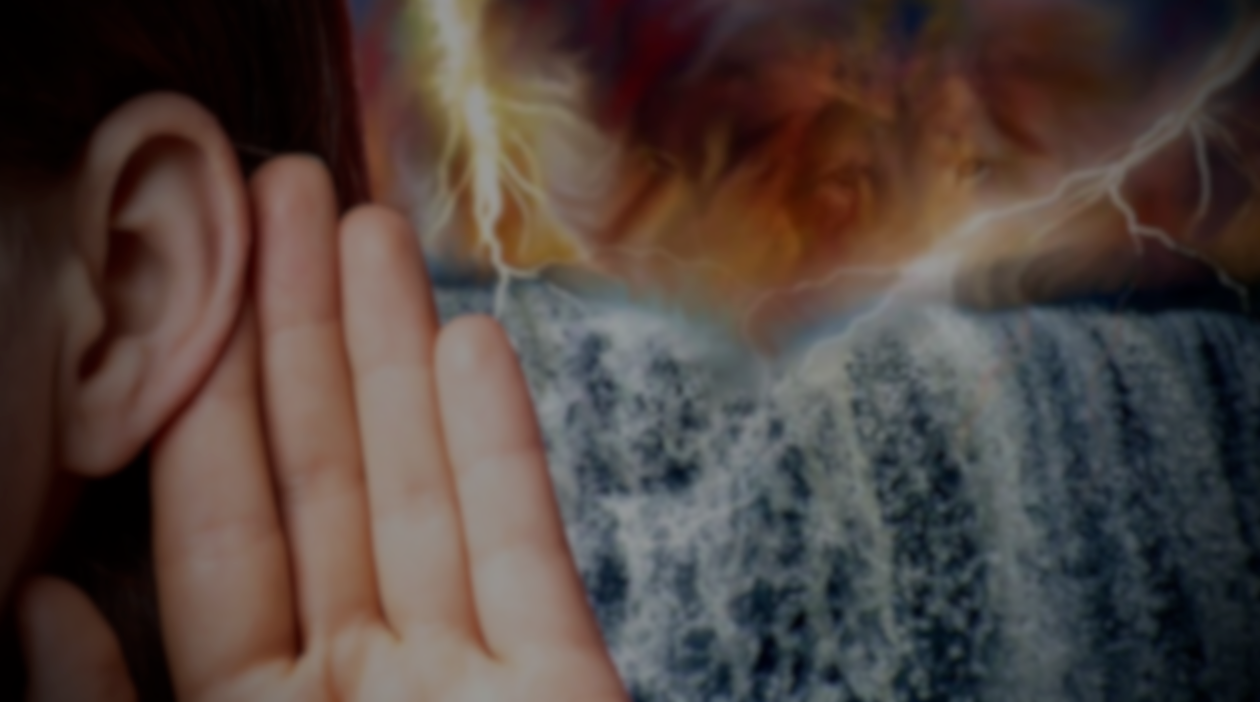 祷告之前先要顺服神
无论神是如何带领。

Obey God before your prayer 
whatever He leads you.
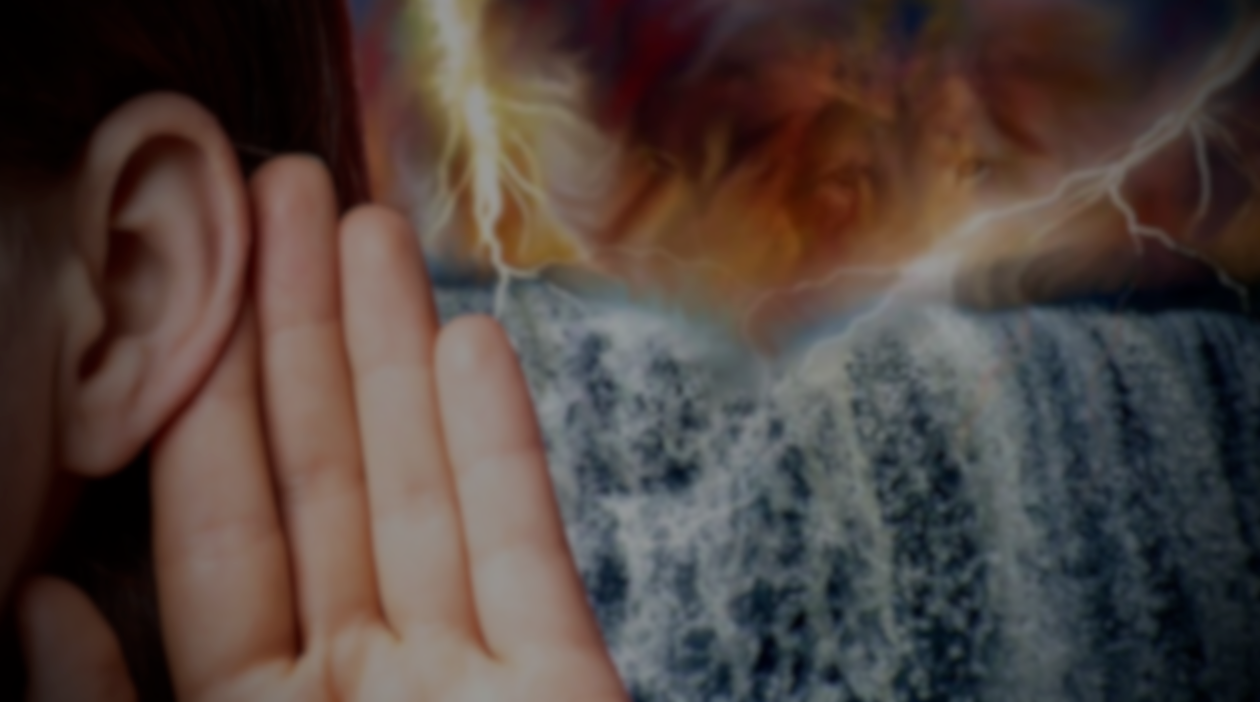 我们先要等候神
学会尊重神的主权。

We must wait for God first and
Learn to respect His sovereignty.
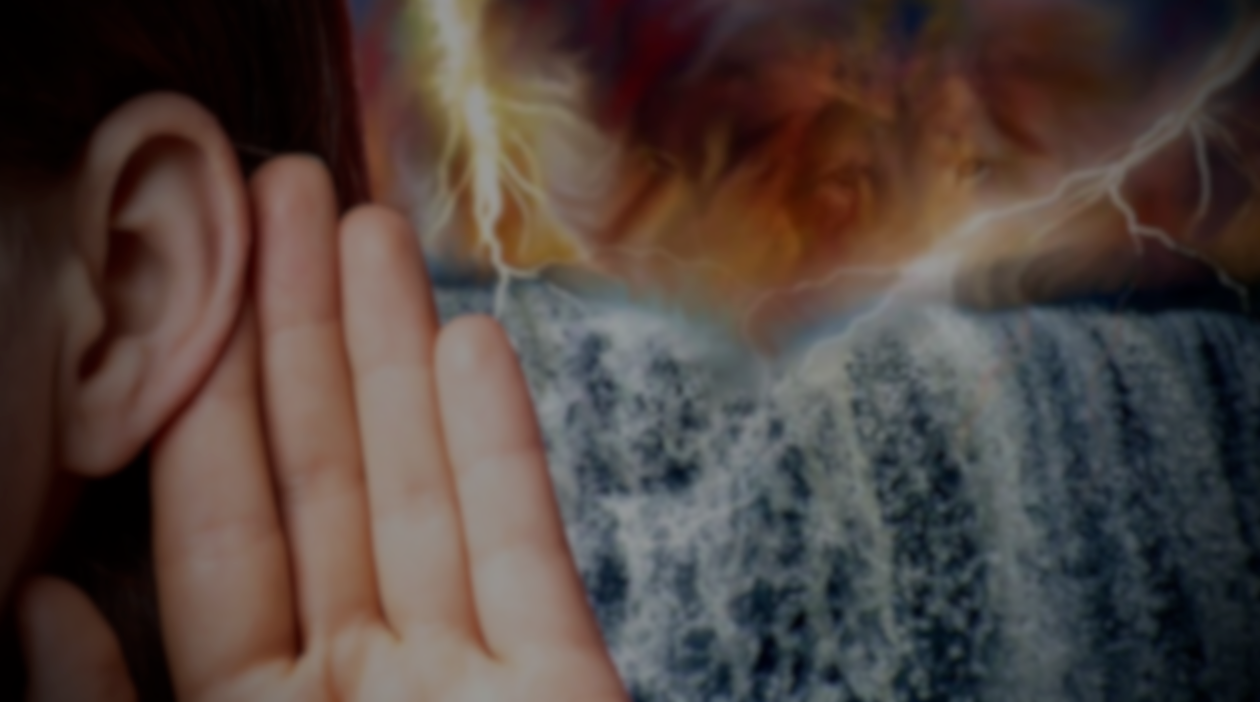 神的声音能被听见吗？
是的。 大多是意念。

Can the voice of God be heard?
Yes. Mostly it is mediation.
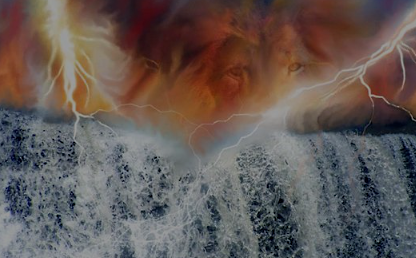 约翰福音 John 10
2 从门进去的，才是羊的牧人。
2 The one who enters by the gate is the shepherd of the sheep. 
3 看门的就给他开门。羊也听他的声音。他按着名叫自己的羊，把羊领出来。
3 The gatekeeper opens the gate for him, and the sheep listen to his voice. He calls his own sheep by name and leads them out.
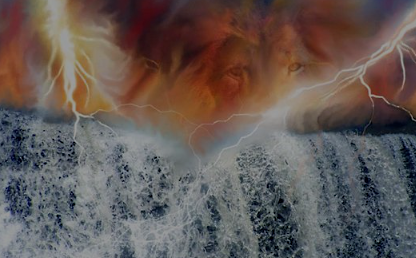 4 既放出自己的羊来，就在前头走，羊也跟着他，因为认得他的声音。
4 When he has brought out all his own, he goes on ahead of them, and his sheep follow him because they know his voice.
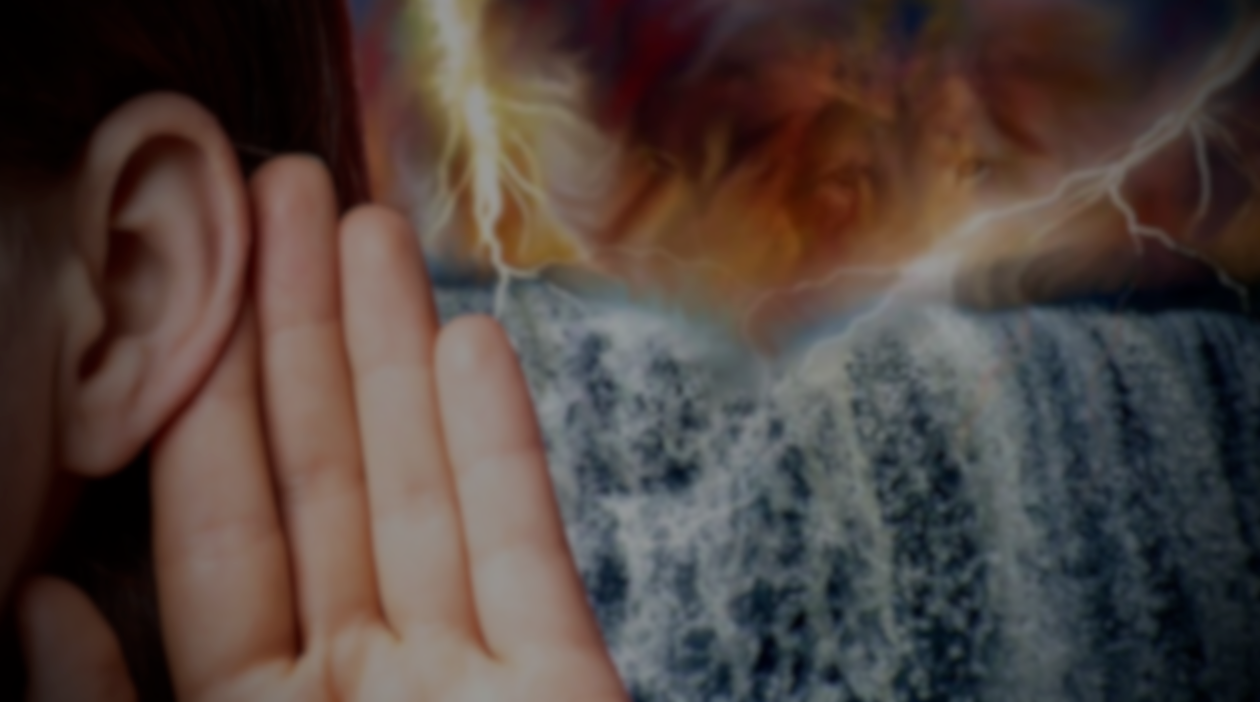 神的旨意和心意不同
God's will and mind are different
旨意決不會改變。
His will never changes.
2. 心意可能會改變。
    His mind may change.
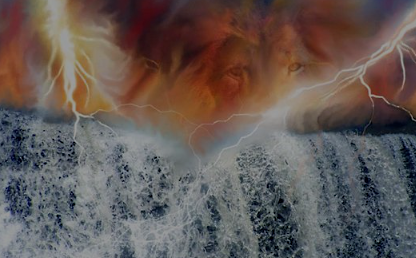 列王纪下 2 Kings 20: 1~6
1 那时，希西家病得要死。亚摩斯的儿子先知以赛亚去见他，对他说，耶和华如此说，你当留遗命与你的家，因为你必死，不能活了。
1 In those days Hezekiah became ill and was at the point of death. The prophet Isaiah son of Amoz went to him and said, “This is what the Lord says: Put your house in order, because you are going to die; you will not recover.”
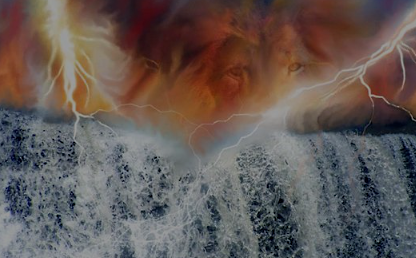 2 希西家就转脸朝墙，祷告耶和华说，
2 Hezekiah turned his face to the wall and prayed to the Lord,
3 耶和华啊，求你记念我在你面前怎样存完全的心，按诚实行事，又作你眼中所看为善的。希西家就痛哭了。
3 “Remember, Lord, how I have walked before you faithfully and with wholehearted devotion and have done what is good in your eyes.” And Hezekiah wept bitterly.
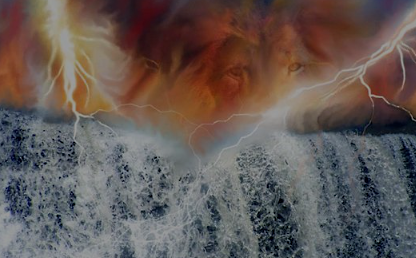 4 以赛亚出来，还没有到中院（院或作城），耶和华的话就临到他，说，
 4 Before Isaiah had left the middle court, the word of the Lord came to him:
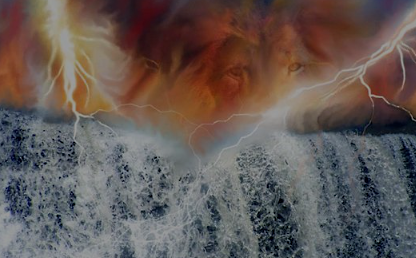 5 你回去告诉我民的君希西家说，耶和华你祖大卫的神如此说，我听见了你的祷告，看见了你的眼泪，我必医治你。到第三日，你必上到耶和华的殿。
 5 “Go back and tell Hezekiah, the ruler of my people, ‘This is what the Lord, the God of your father David, says: I have heard your prayer and seen your tears; I will heal you. On the third day from now you will go up to the temple of the Lord
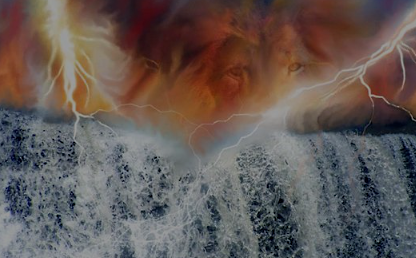 6 我必加增你十五年的寿数，并且我要救你和这城脱离亚述王的手。我为自己和我仆人大卫的缘故，必保护这城。
 6 I will add fifteen years to your life. And I will deliver you and this city from the hand of the king of Assyria. I will defend this city for my sake and for the sake of my servant David.’”
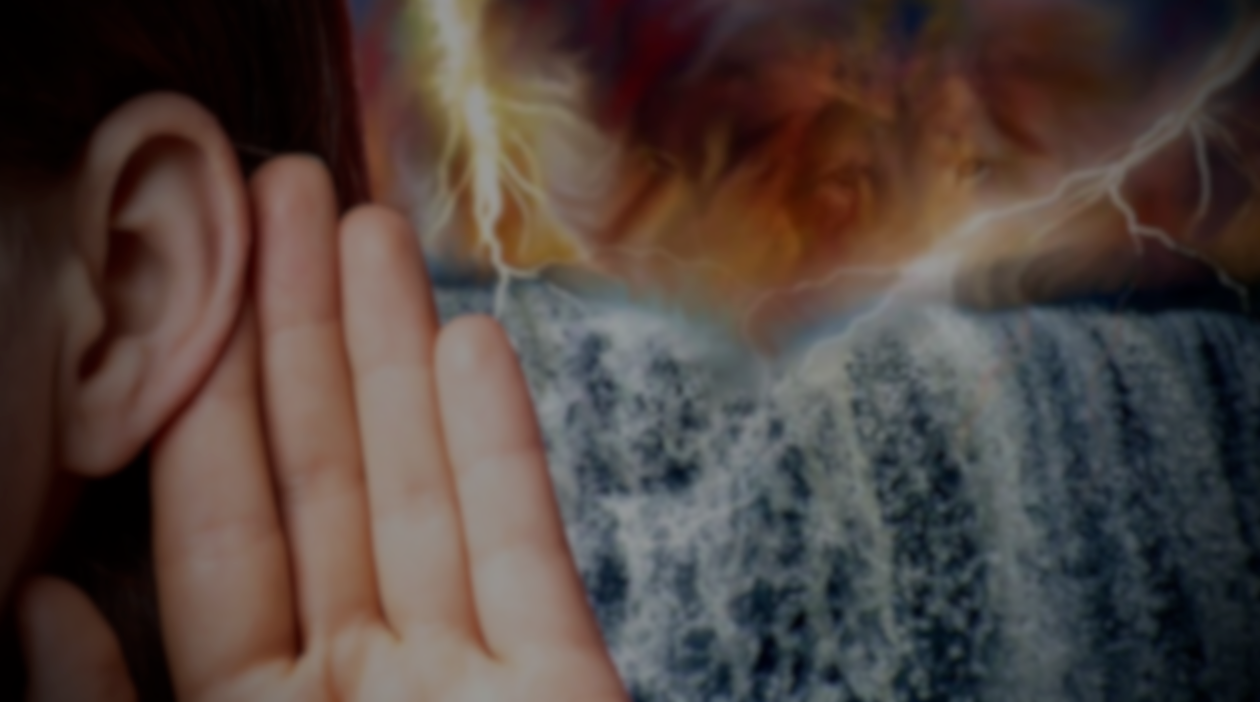 我们的信仰不是宿命论
因我们和神有互动的关系。

Our faith is not fatalistic 
because we have an interactive 
fellowship with God.
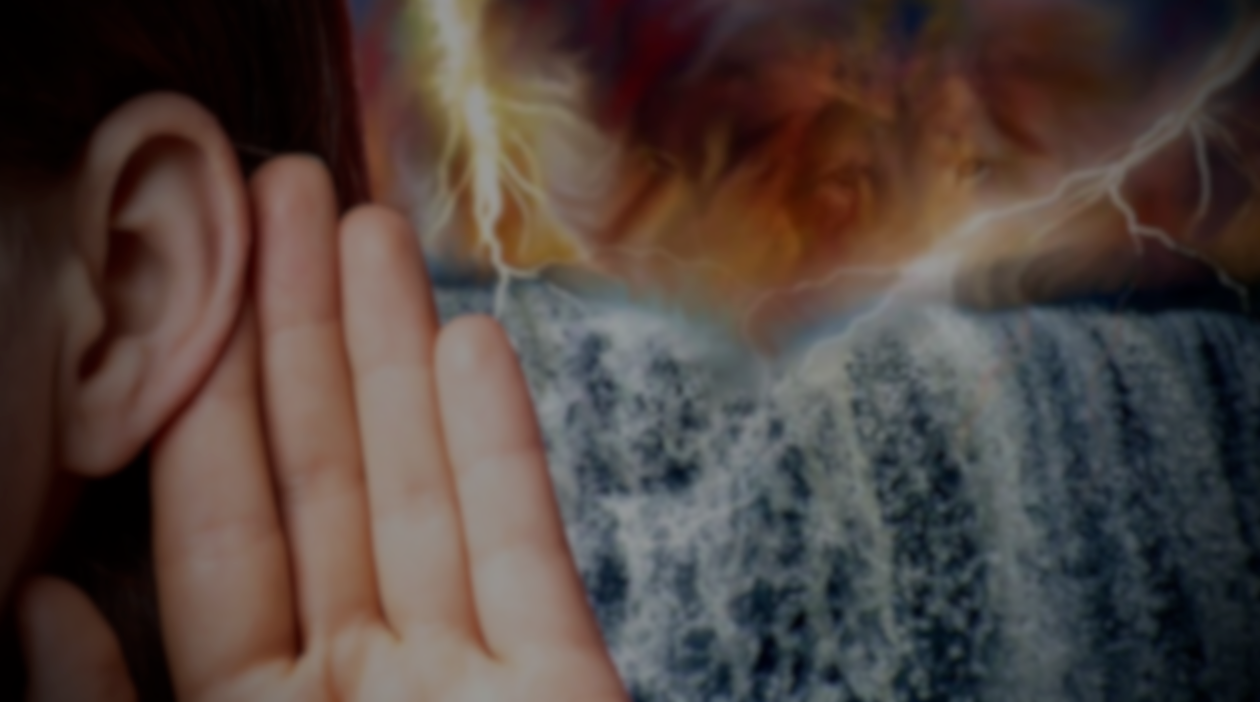 先问自己
我们和神的关系好不好？

Ask yourself first if we have
 good relationship with God?
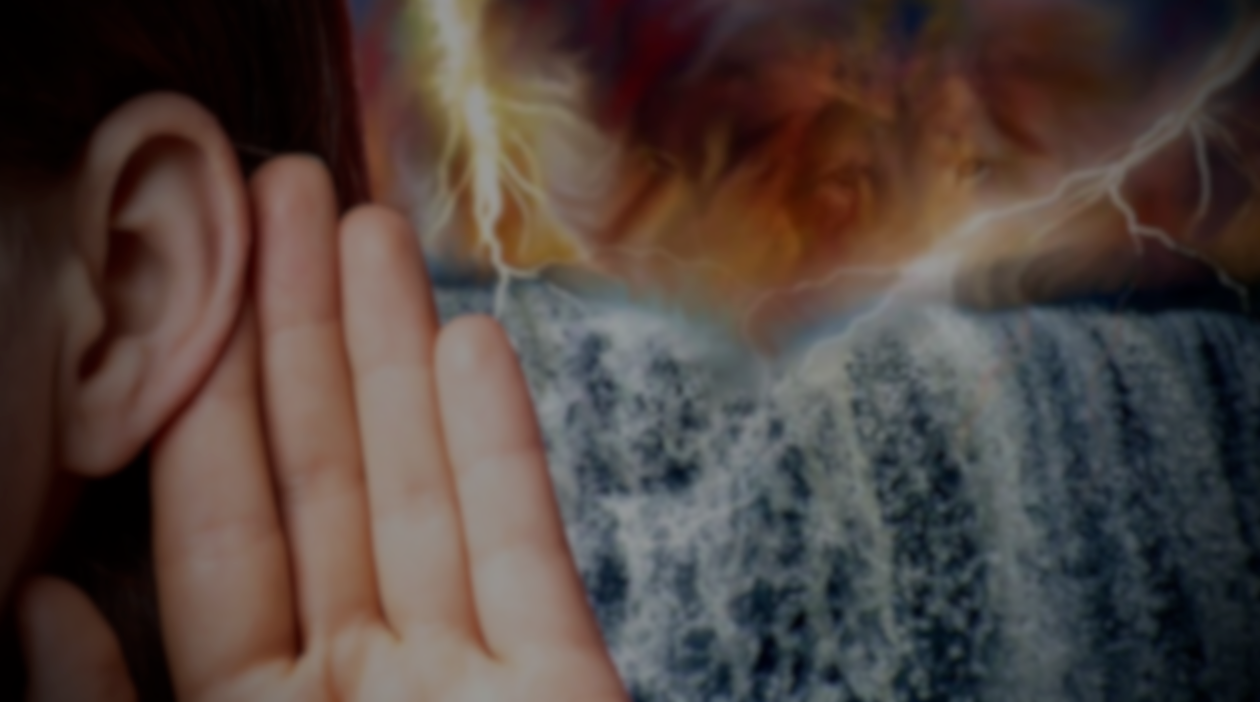 神是非常爱我们
祂会引导我，保护我。

God loves us very much
He will guide me and protect me.
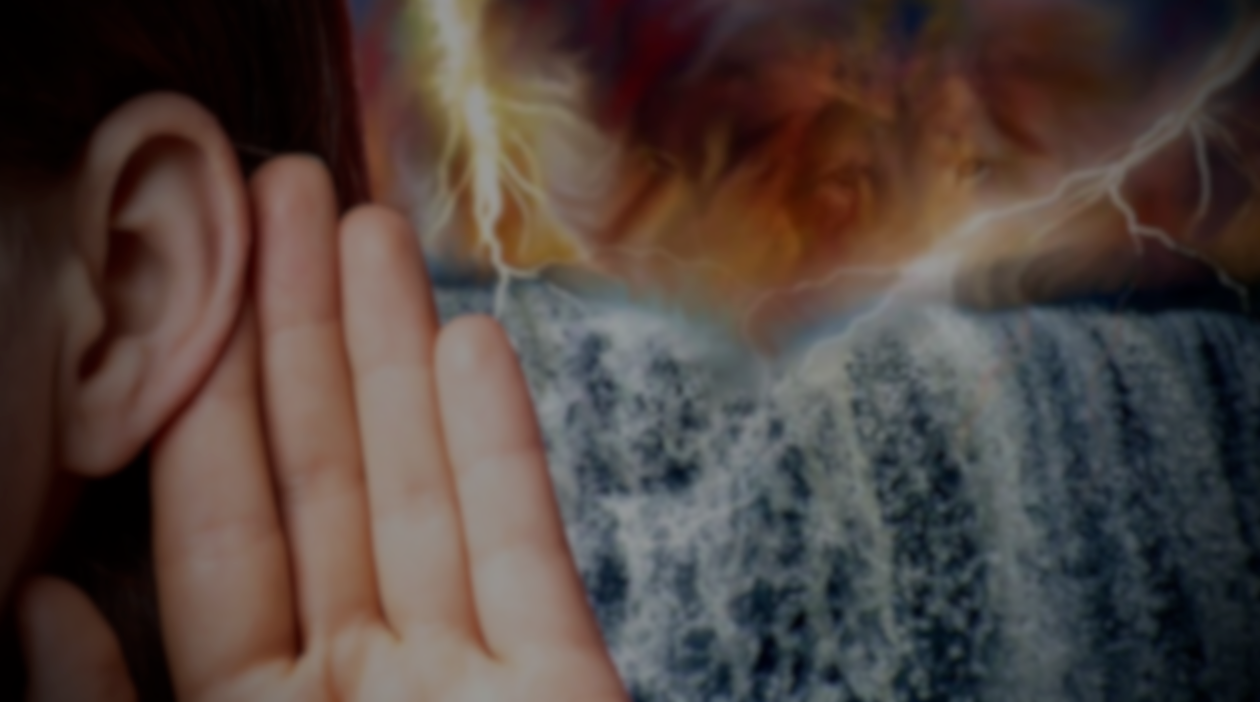 我们要学会
安静在主前
聆听主的声音。

We must learn to
be quiet before the lord and
hear the Lord’s voice.
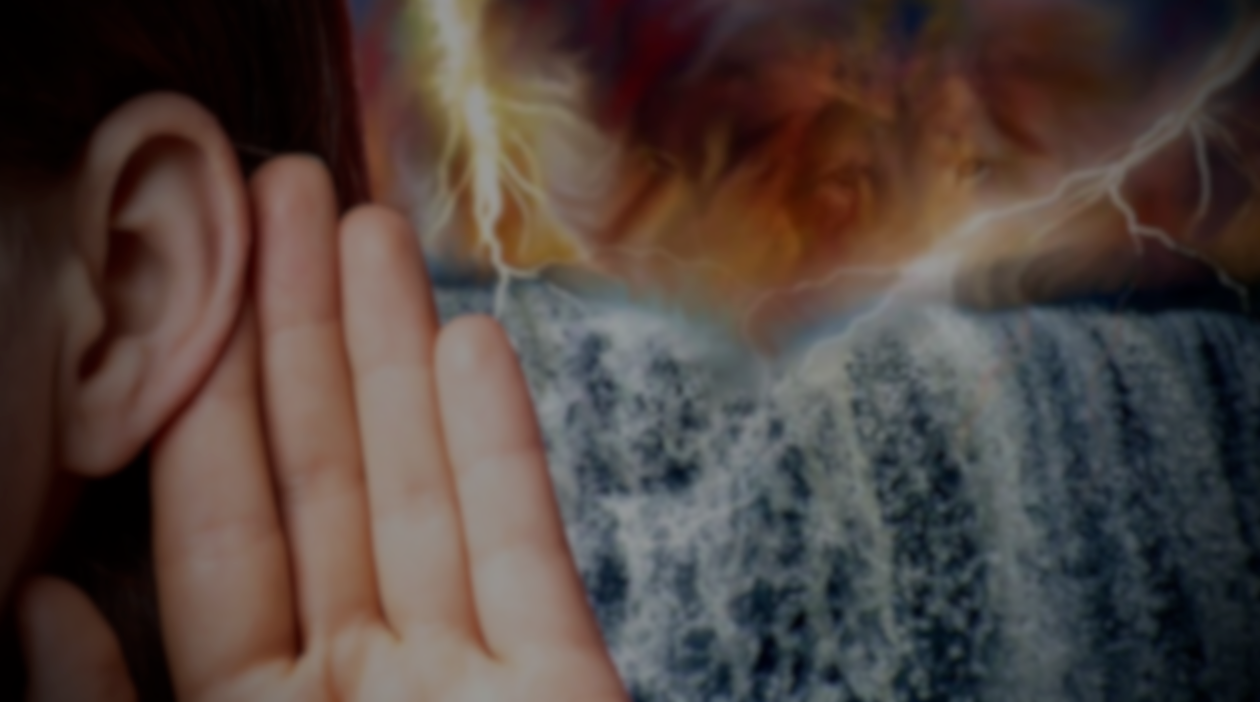 四个重点
Four key points:
1 来自圣经的话。
Words from the Bible.
2 来自圣灵的感动。
Moved by the Holy Spirit.
3 来自环境的印证。
The proof of Environment.
4 来自内心的平安。
Peace from the Heart.